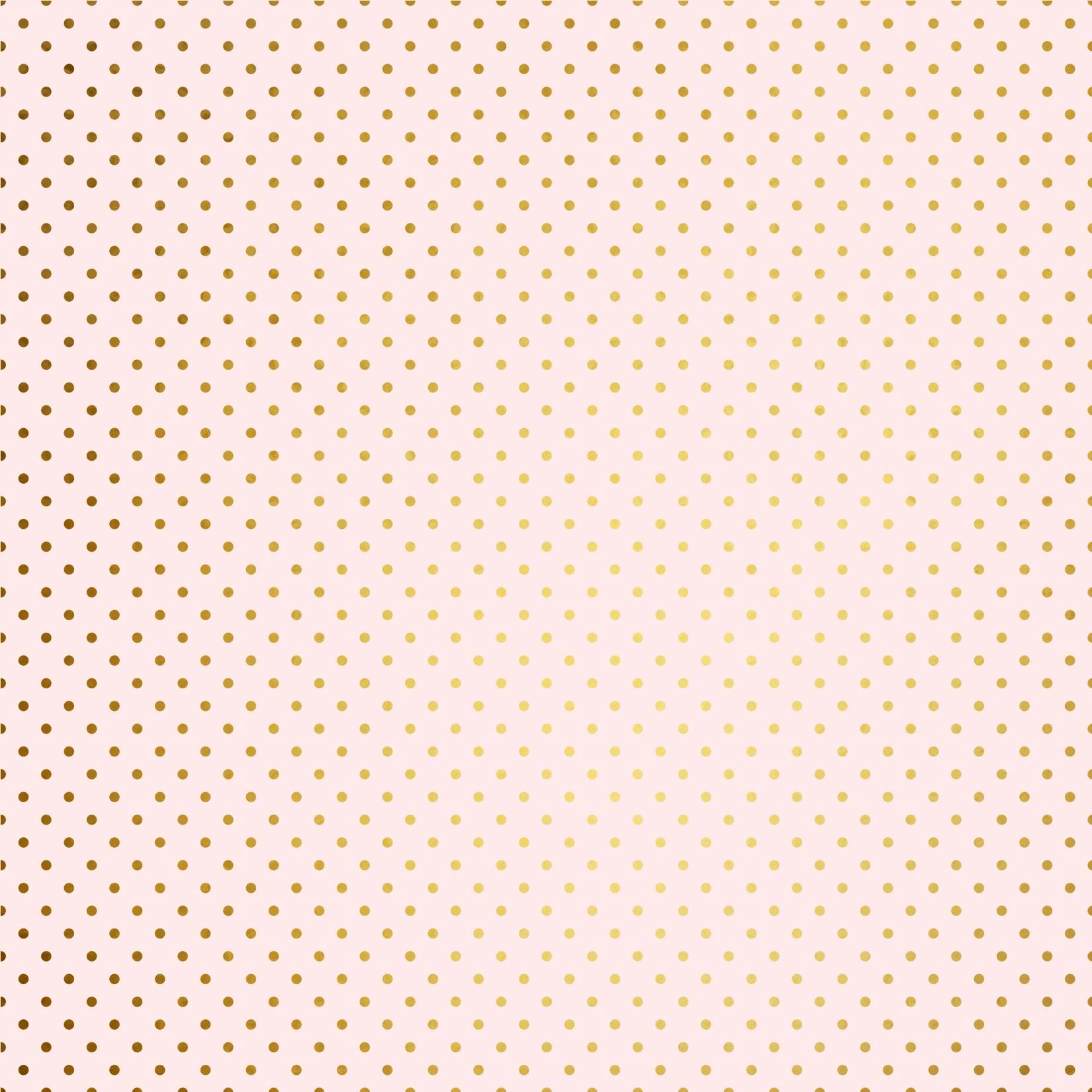 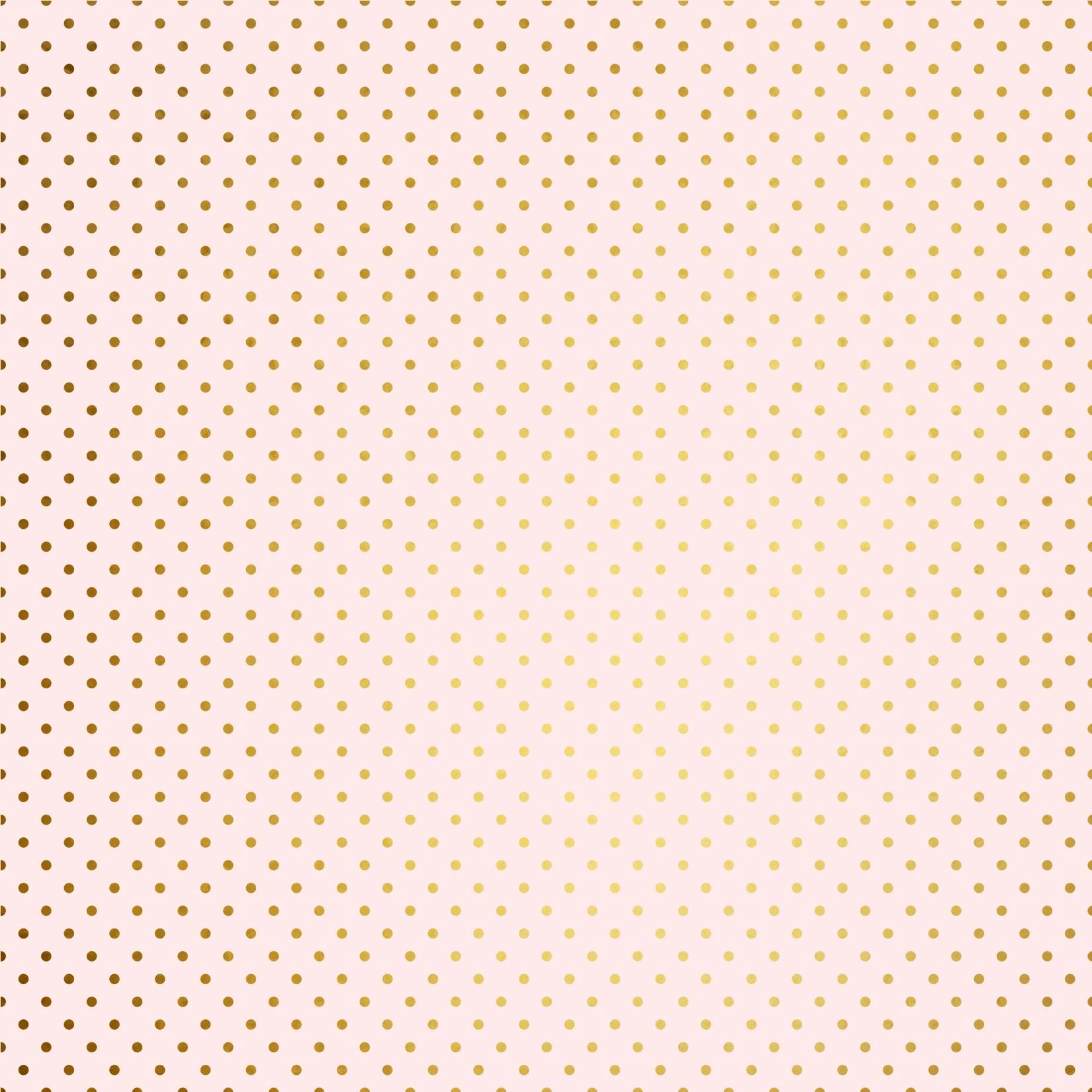 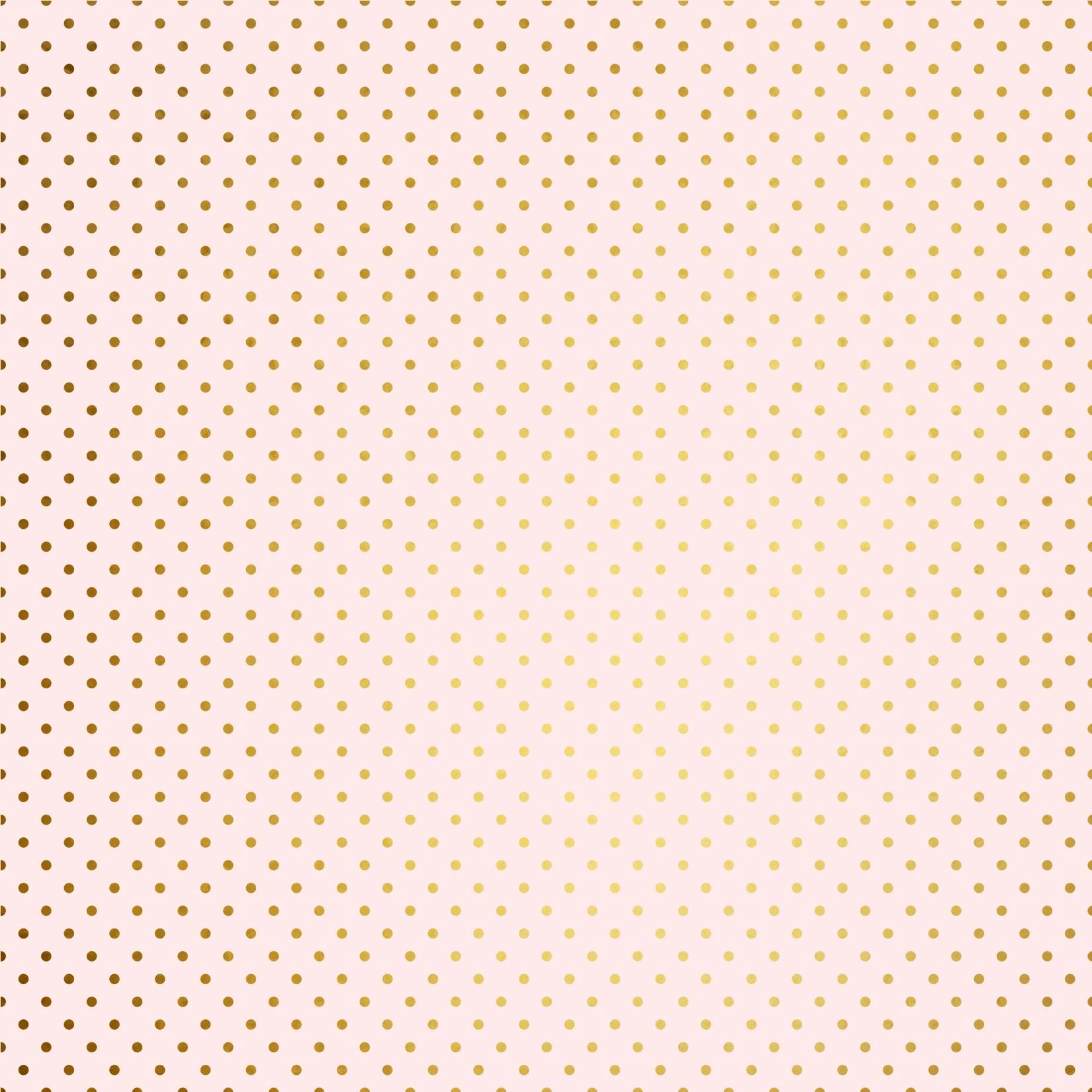 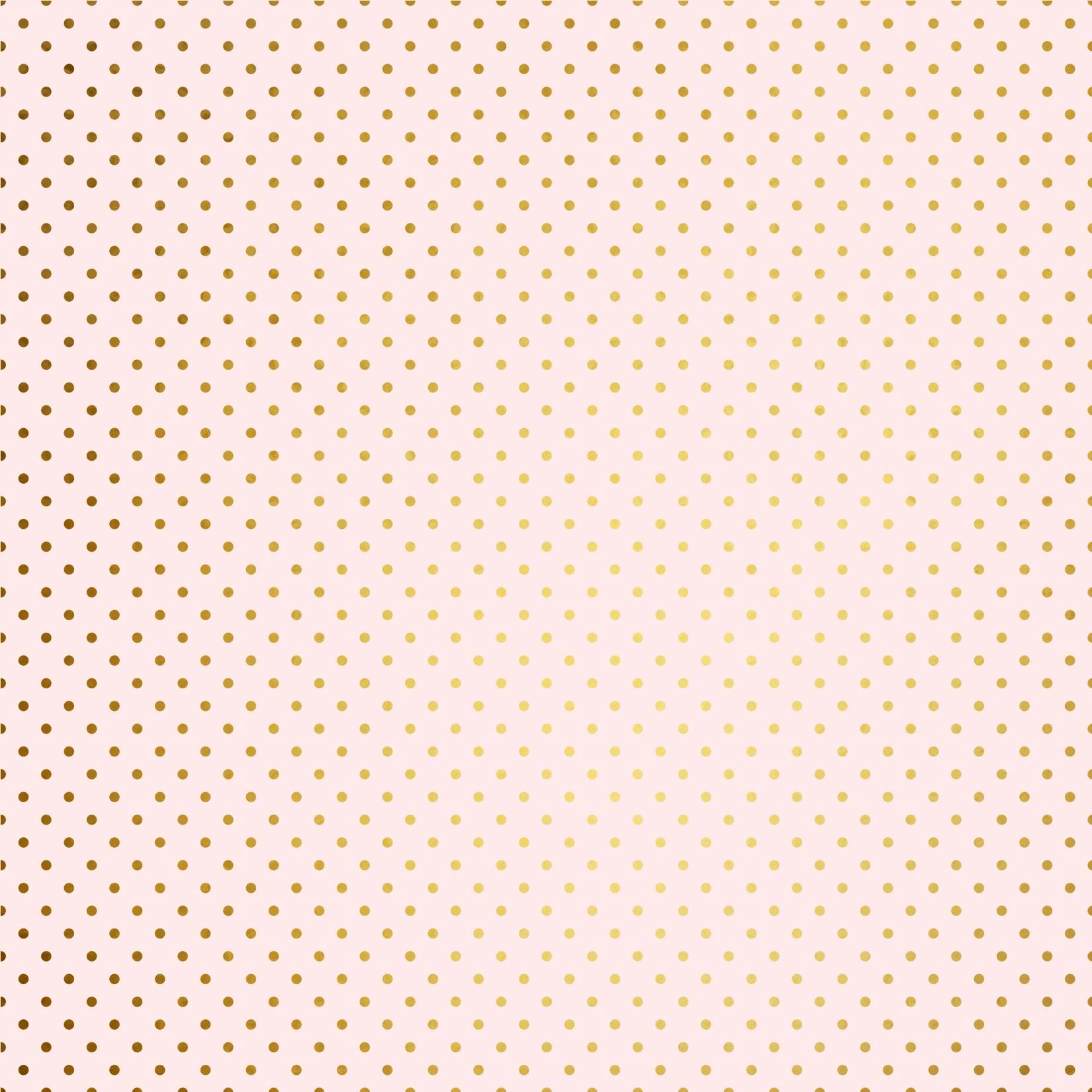 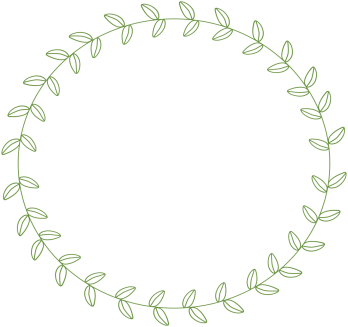 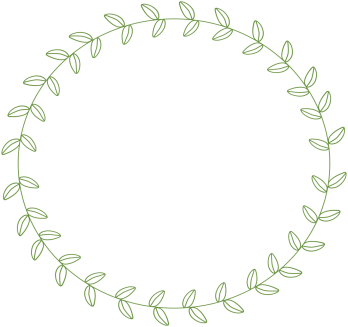 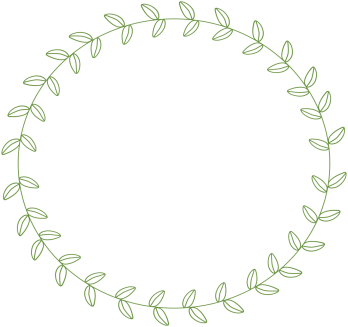 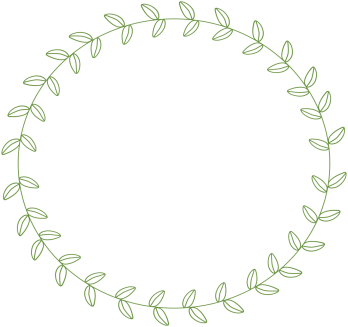 אמא 
של שבת
אמא 
של שבת
אמא 
של שבת
אמא 
של שבת
באהבה
מ
באהבה
מ
באהבה
מ
באהבה
מ
www.mashkiot.co.il
לעוד רעיונות כנסו לאתר אמהות משקיעות ב: